(psuperiority = 0.17)*
(psuperiority = 0.91)**
ATMOSPHERE
Trial design: Patients with symptomatic heart failure were randomized in a 1:1:1 fashion to either aliskiren 300 mg once daily, enalapril 5 or 10 mg twice daily, or enalapril 5 or 10 mg twice daily + aliskiren 300 mg daily. They were followed for 36.6 months.
Results
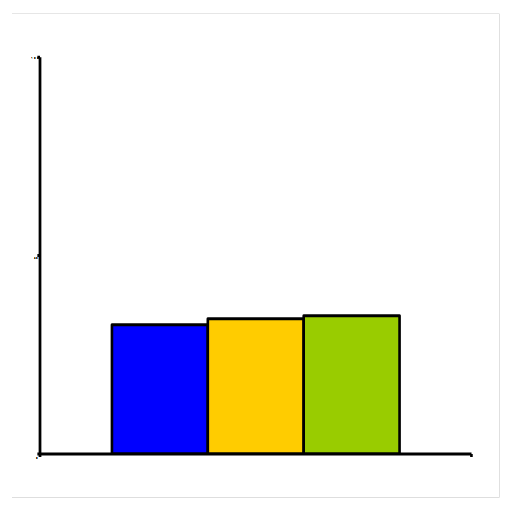 Primary outcome, CV death/CHF hospitalization for aliskiren + enalapril vs. enalapril: 32.9% vs. 34.6%, HR 0.93, 95% CI 0.85-1.03; p = 0.17 for superiority
For aliskiren vs. enalapril: 33.8% vs. 34.6%, HR 0.99; 95% CI 0.90-1.10; p = 0.91 for superiority; p = 0.018 for noninferiority
Hyperkalemia >6 mmol/L: 5.0% vs. 3.0% vs. 3.6%, p = 0.02 and 0.29, respectively
100
50
%
34.6
33.8
32.9
Conclusions
Aliskiren is not superior to enalapril either as monotherapy or as combination therapy in patients with CHF; it also did not meet criteria for noninferiority 
There is a higher incidence of side effects with aliskiren including hypotension and hyperkalemia
0
Primary endpoint
Aliskiren + enalapril
(n = 2,340)
Aliskiren
(n = 2,340)
Enalapril
(n = 2,336)
* Aliskiren + enalapril vs. enalapril     ** aliskiren vs. enalapril
McMurray J, et al. N Engl J Med 2016;374:1521-32
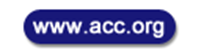